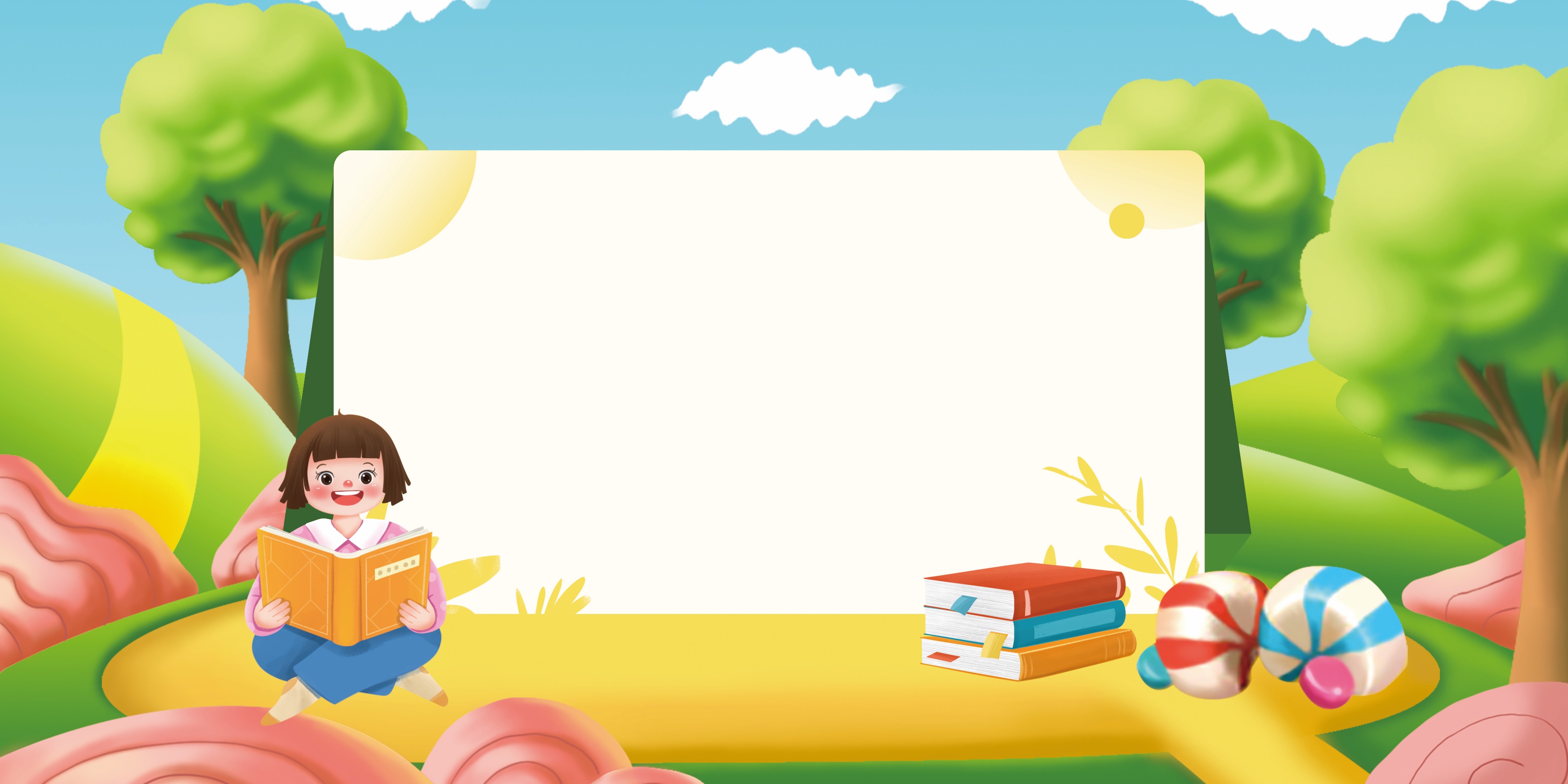 Khởi động
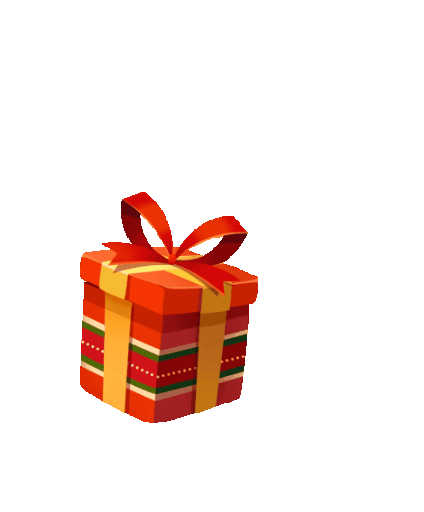 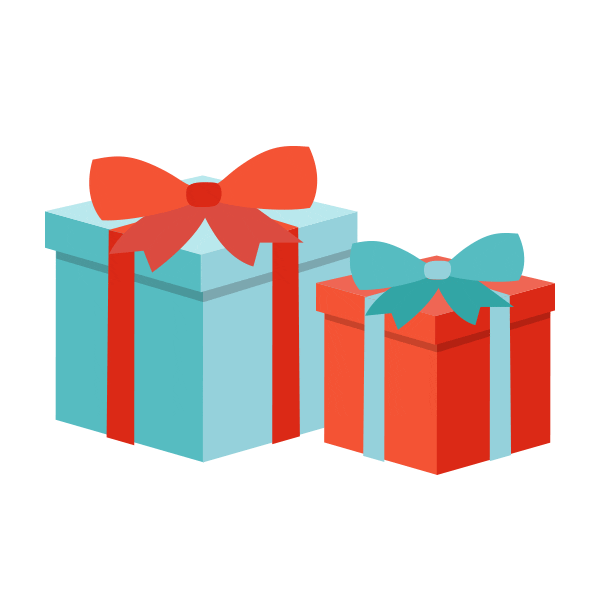 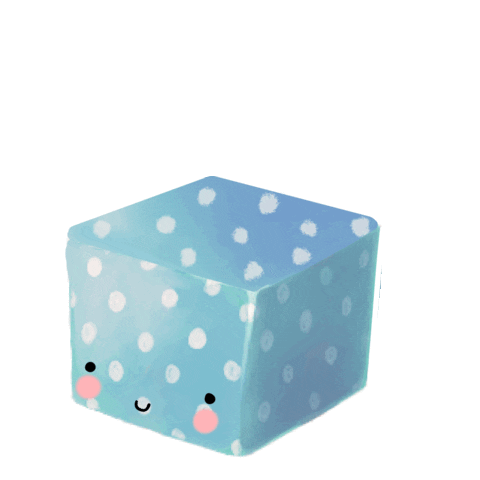 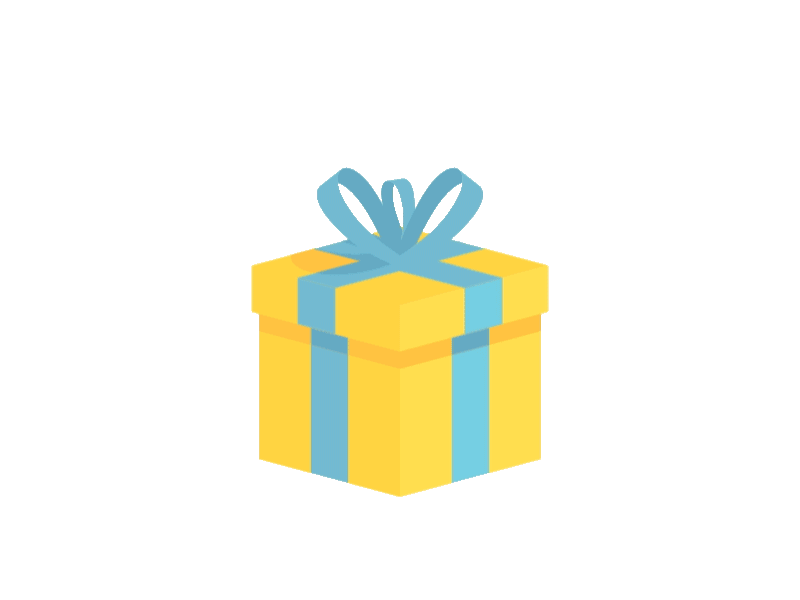 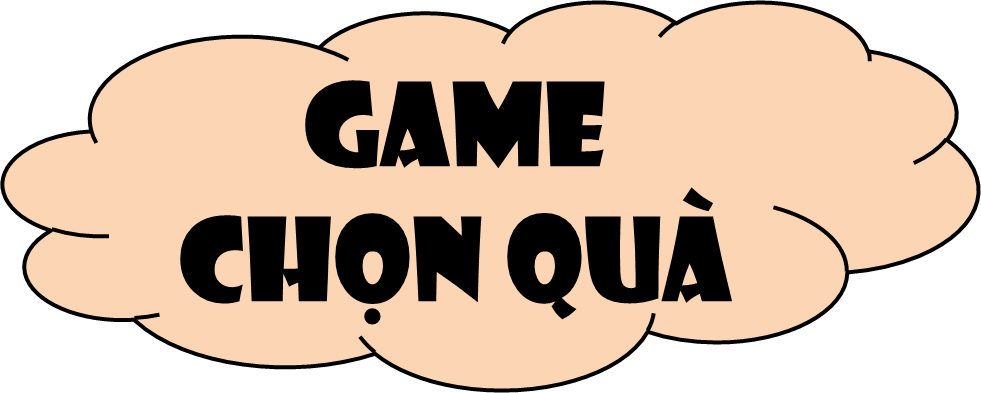 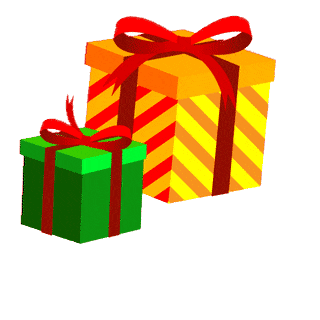 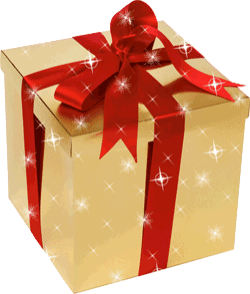 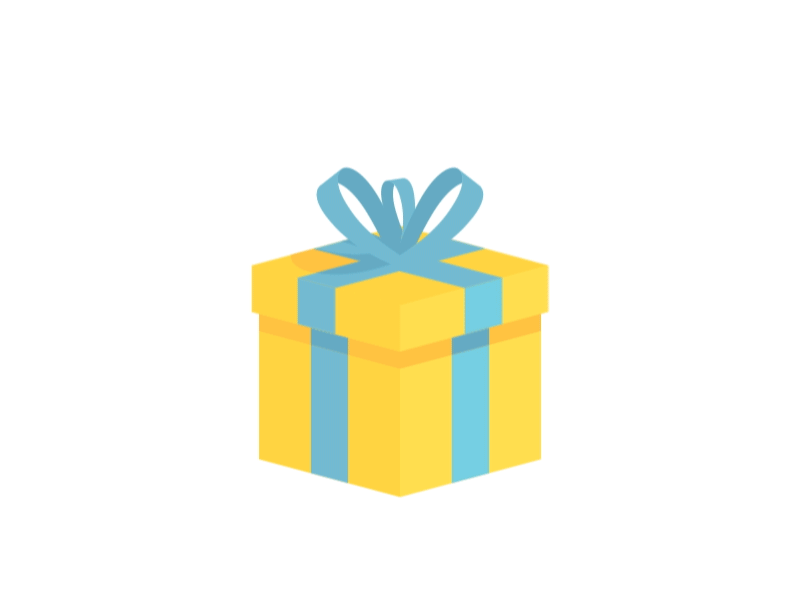 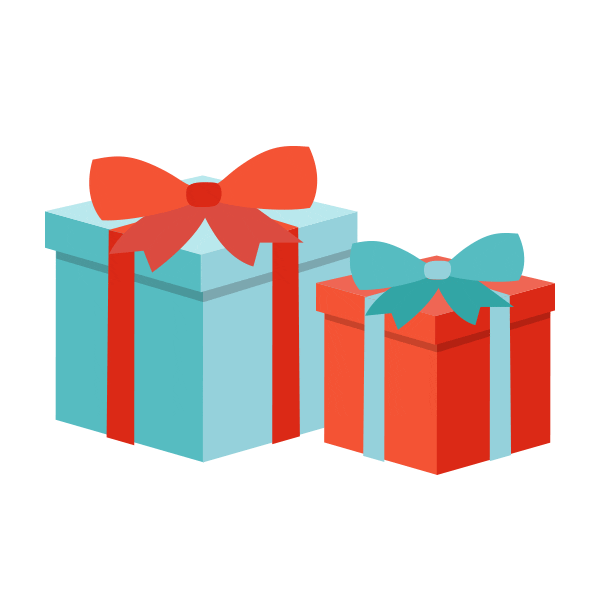 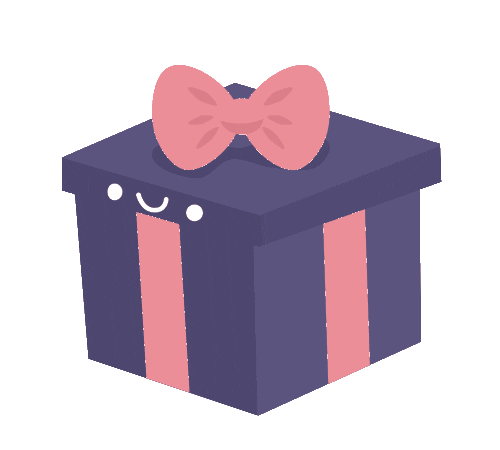 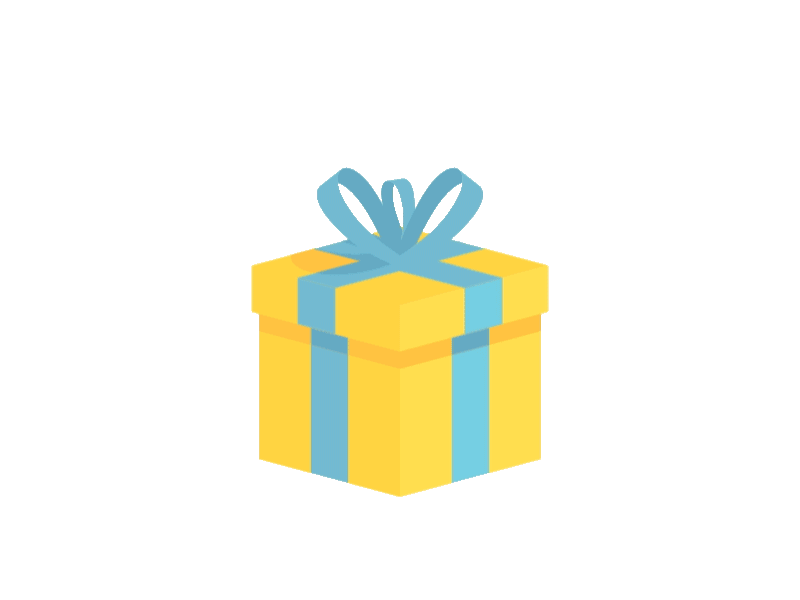 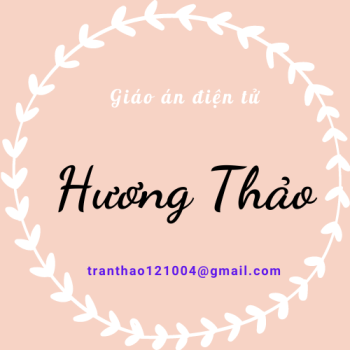 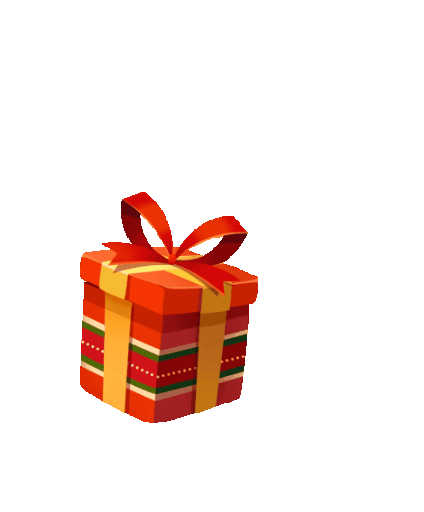 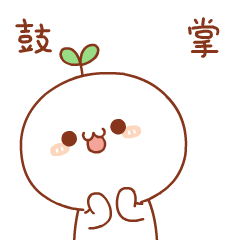 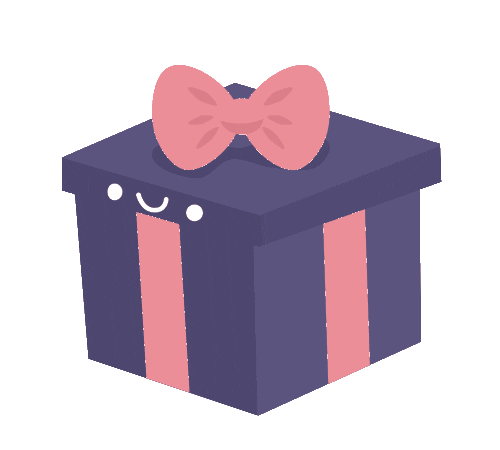 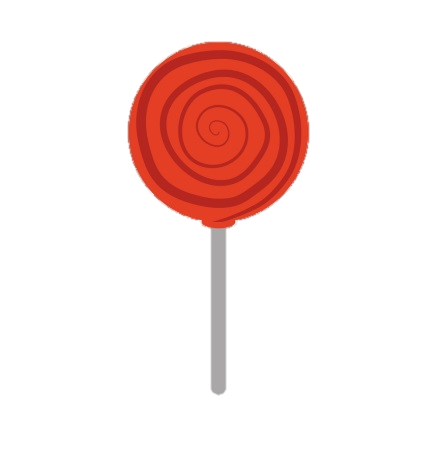 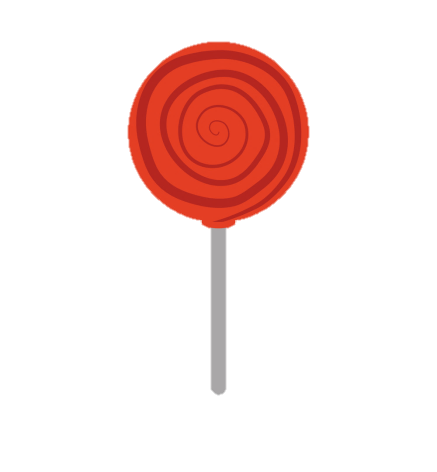 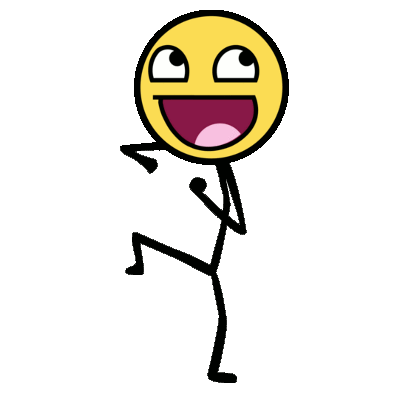 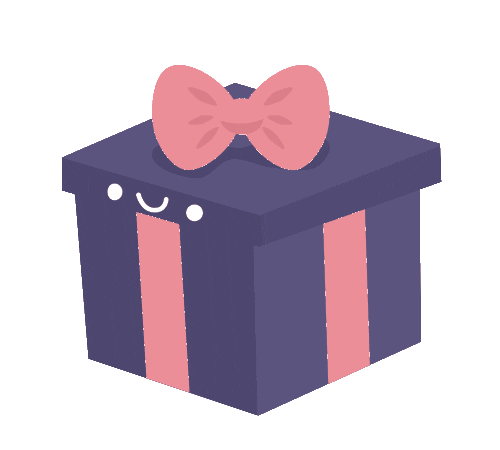 Bài đọc trước em học là bài gì?
Đáp án: Bài tập làm văn
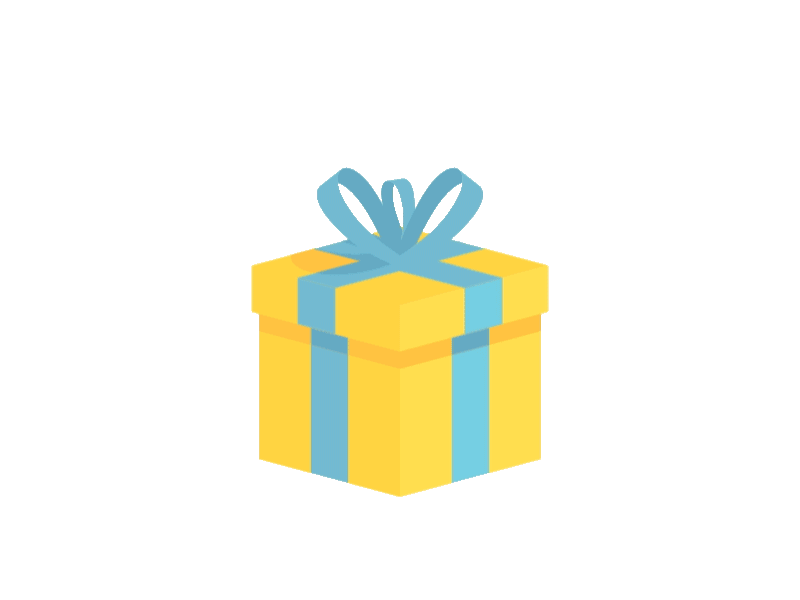 Bài tập làm văn nói về câu bé nào?
Đáp án: Cô-li-a
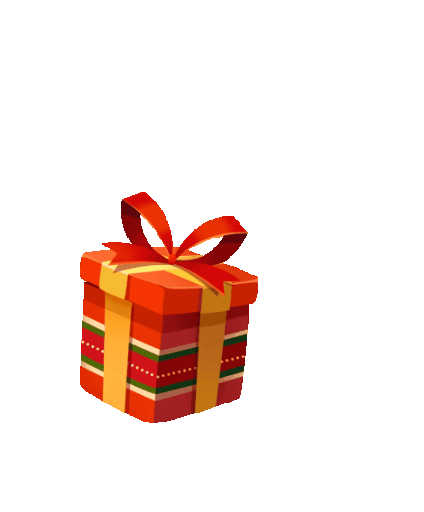 Mẹ cô-li-a nhờ cậu ấy giặt áo sơ mi và quần lót vào ngày thứ mấy?
Đáp án: Ngày chủ nhật
Nói với bạn những điều em nhớ nhất về thầy cô giáo cũ của mình.
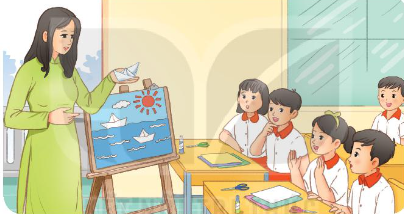 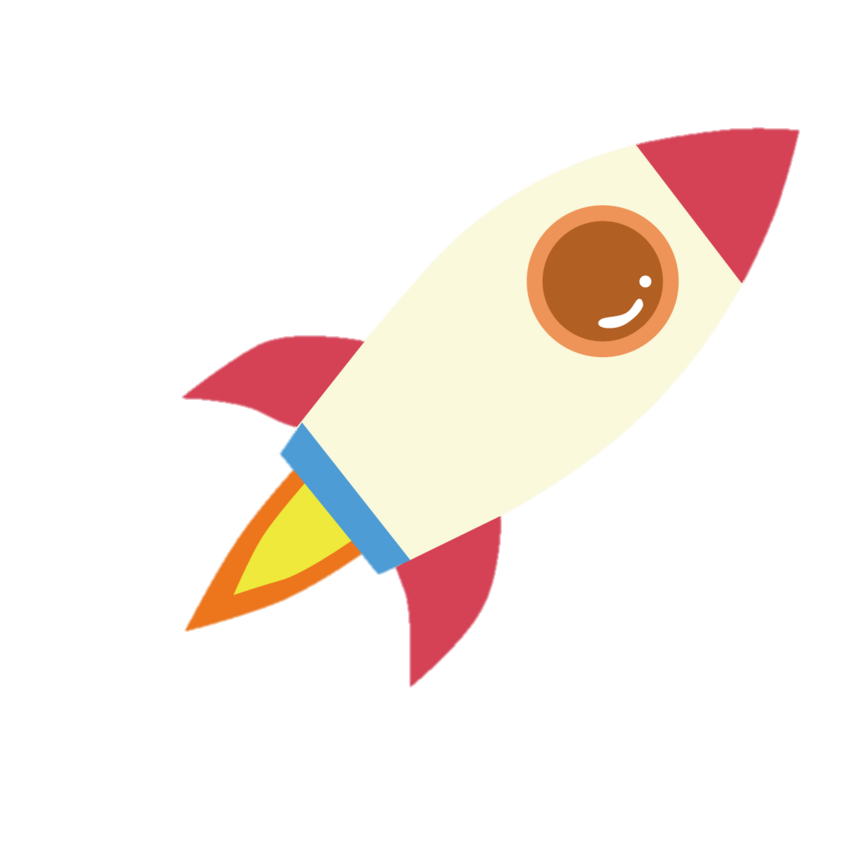 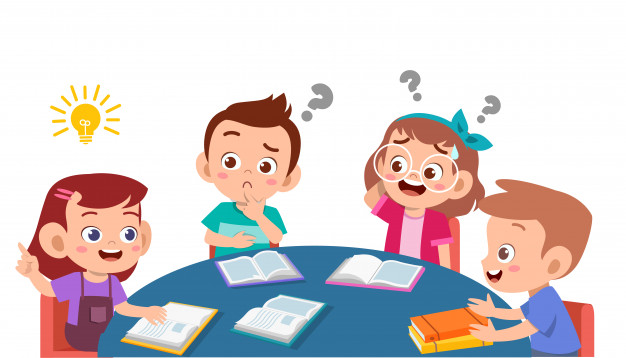 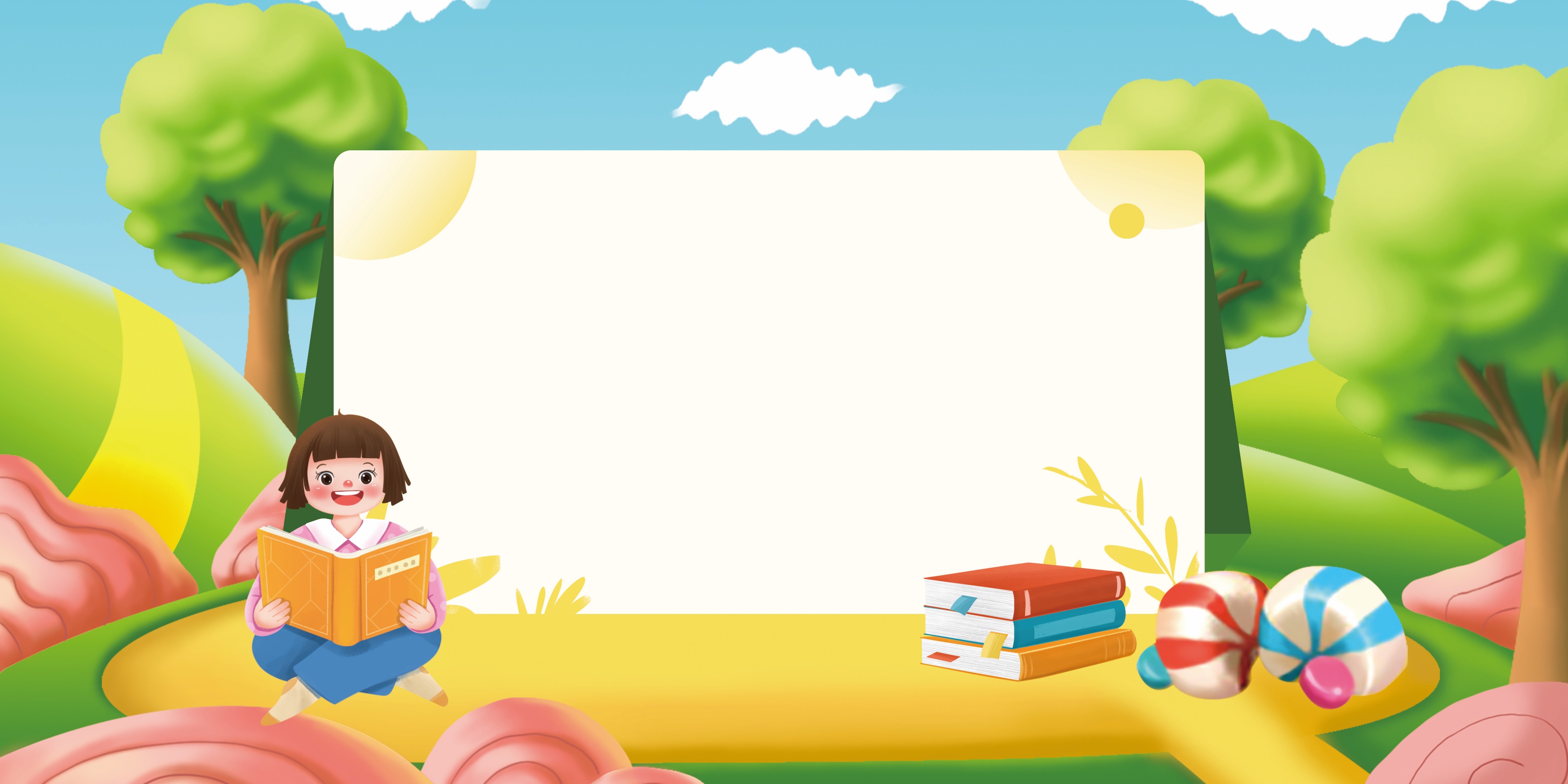 Thứ … ngày … tháng … năm 2022
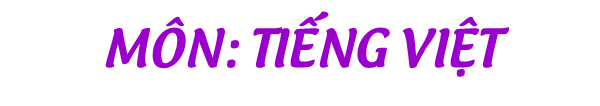 Bài 13 – Đọc
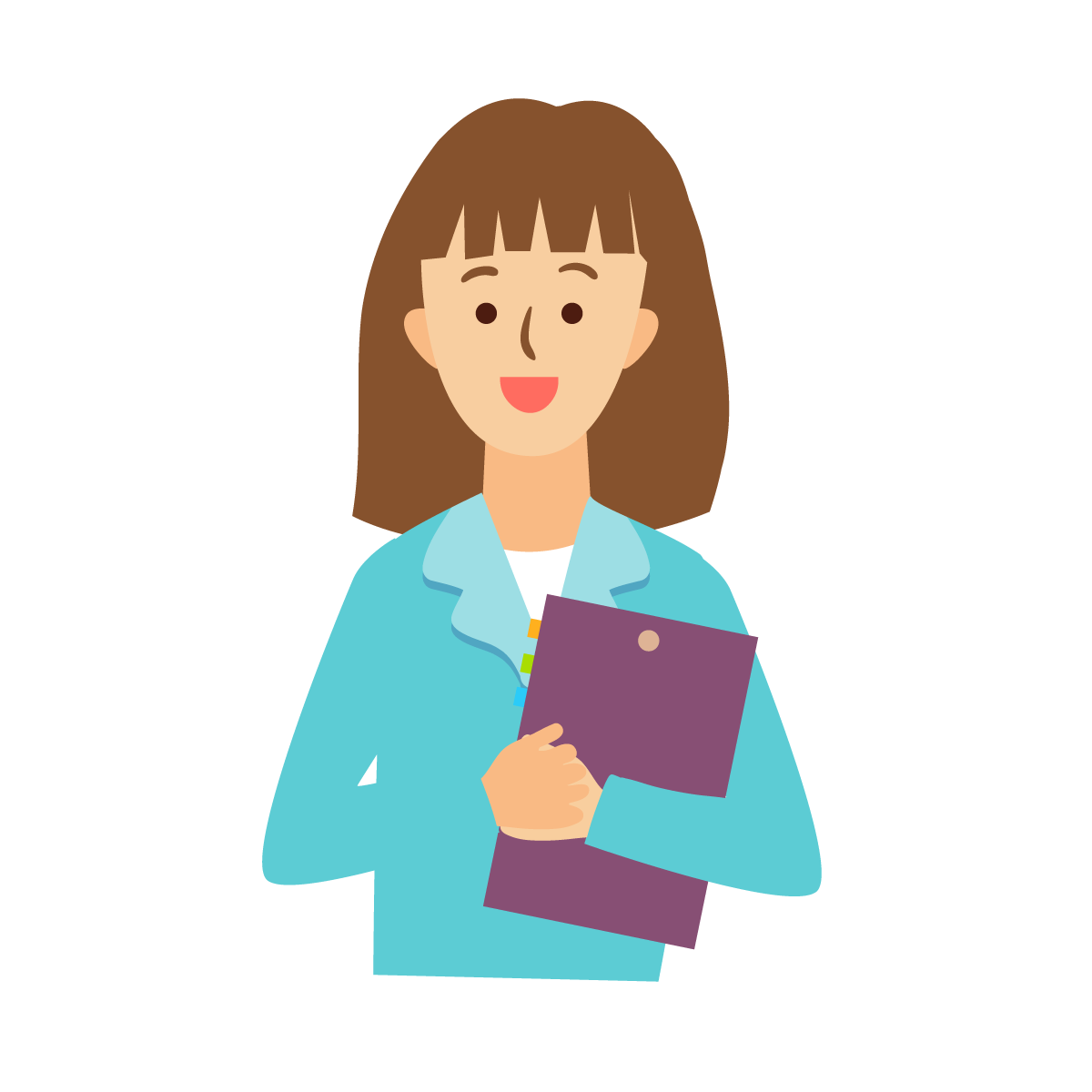 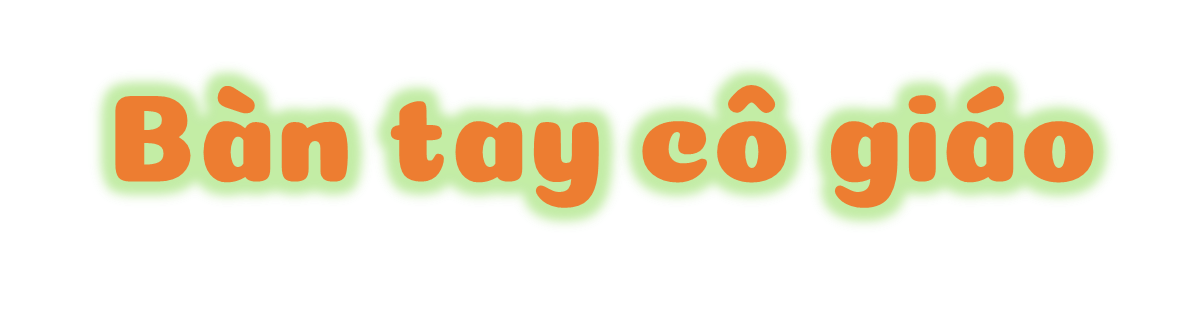 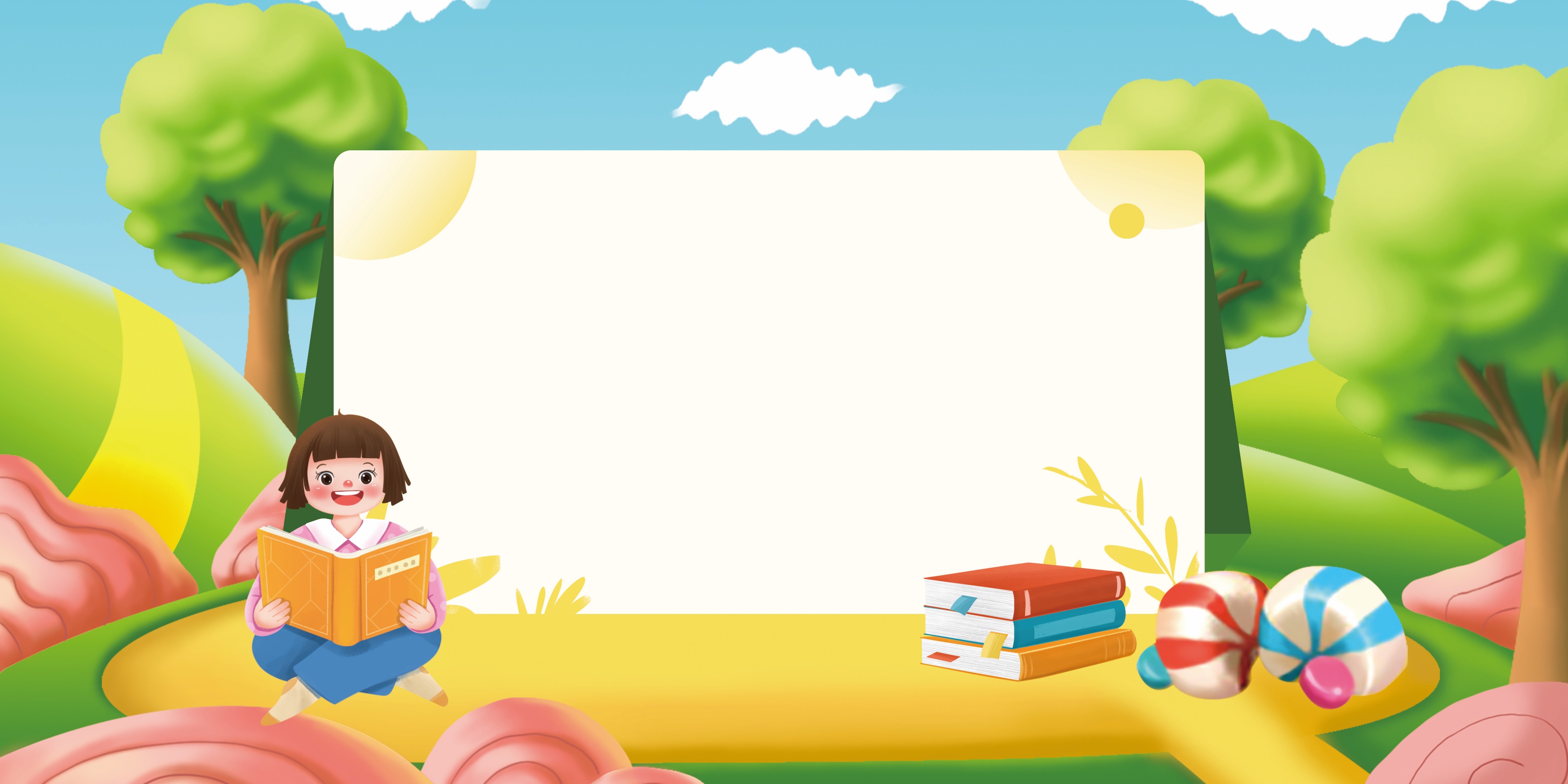 01
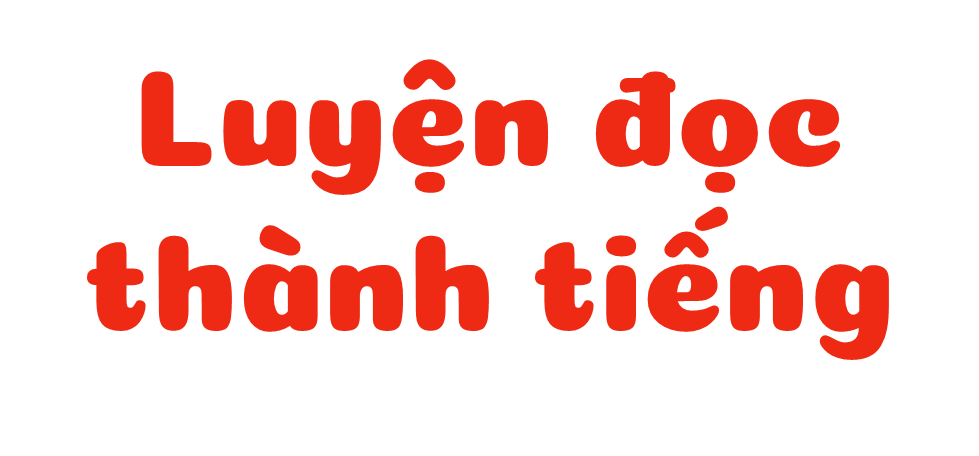 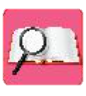 Đọc mẫu
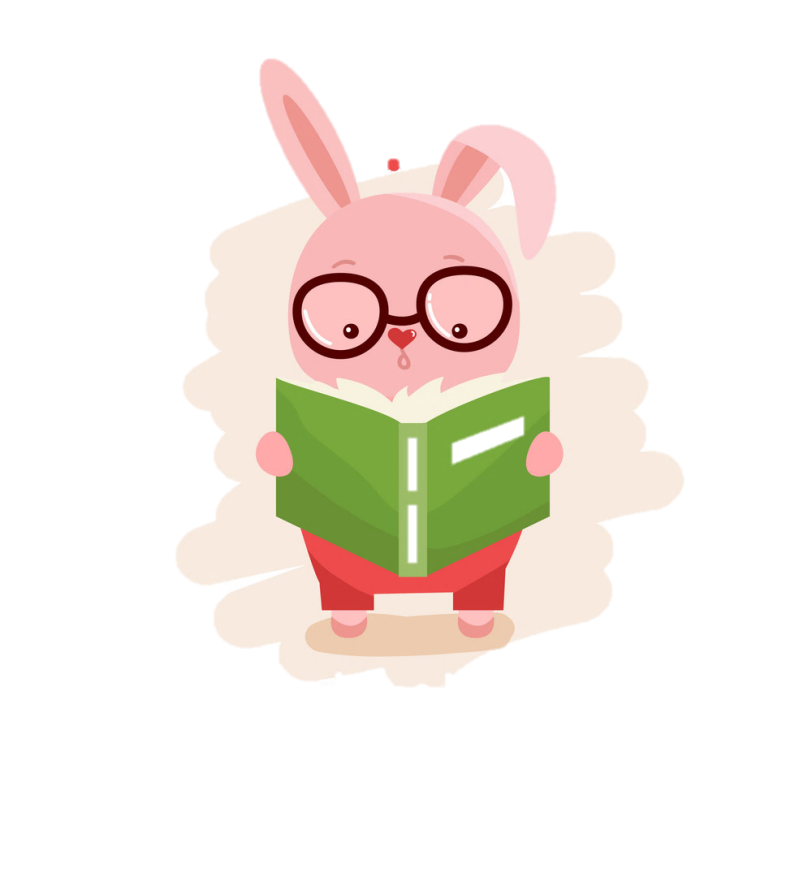 TAY 
DÒ
TAI NGHE
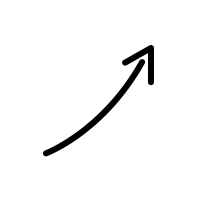 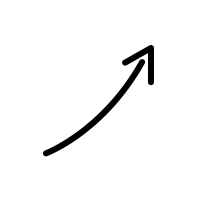 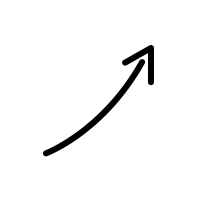 MẮT DÕI
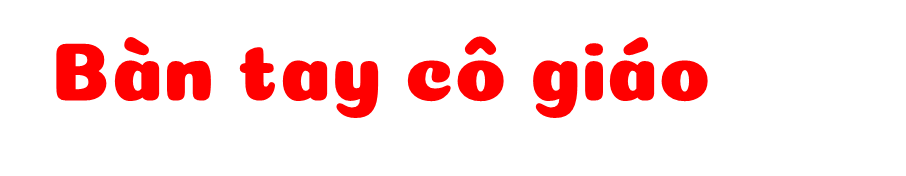 Thêm tờ xanh nữa
Cô cắt rất nhanh
Mặt nước dập dềnh
Quanh thuyền sóng lượn.
Như phép mầu nhiệm
Hiện trước mắt em:
Biển biếc bình minh
Rì rào sóng vỗ…
Biết bao điều lạ
Từ bàn tay cô.
(Nguyễn Trọng Hoàn)
Một tờ giấy trắng
Cô gấp cong cong
Thoắt cái đã xong
Chiếc thuyền xinh quá!

Một tờ giấy đỏ
Mềm mại tay cô
Mặt trời đã phô
Nhiều tia nắng tỏa.
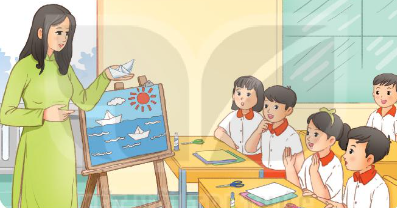 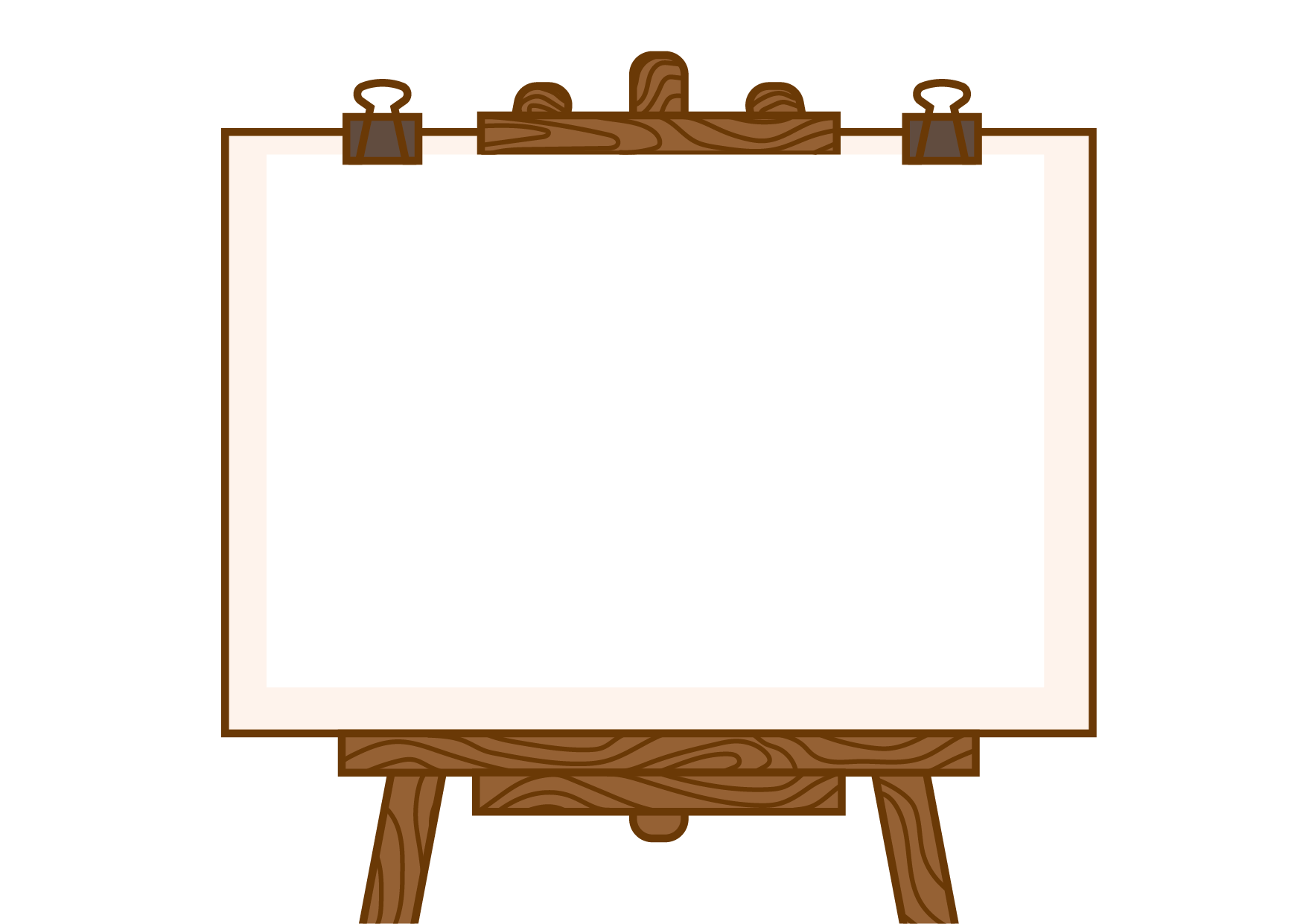 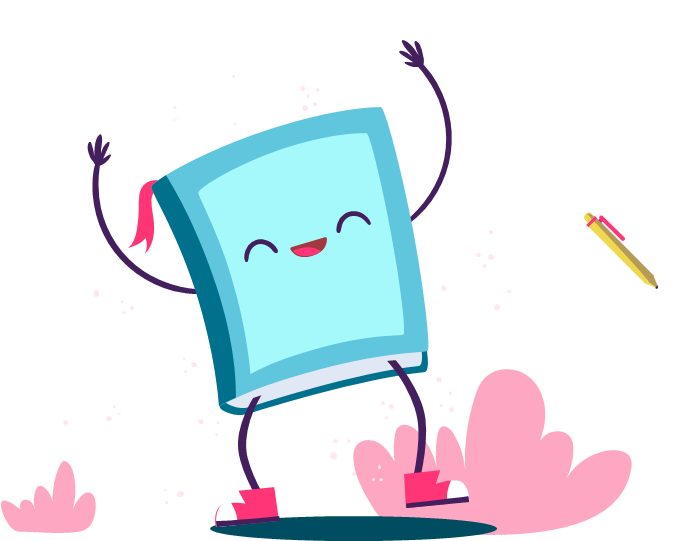 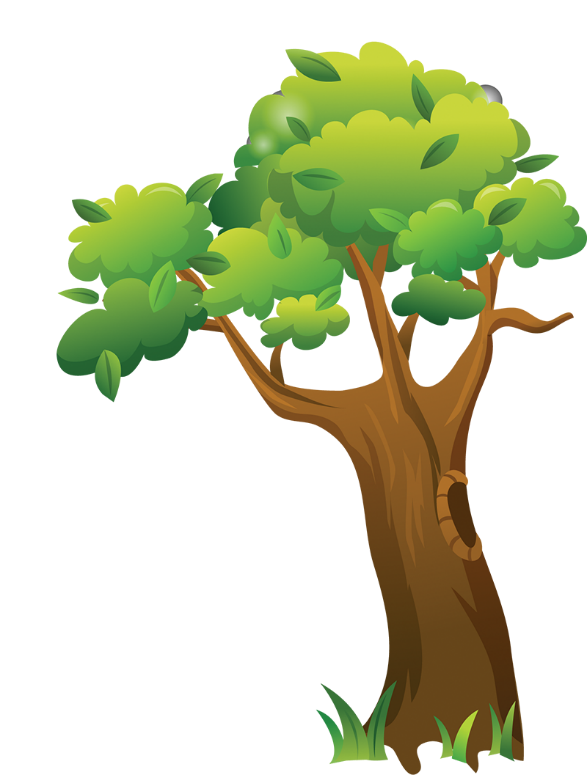 Luyện đọc từ khó
nắng tỏa
sóng lượn
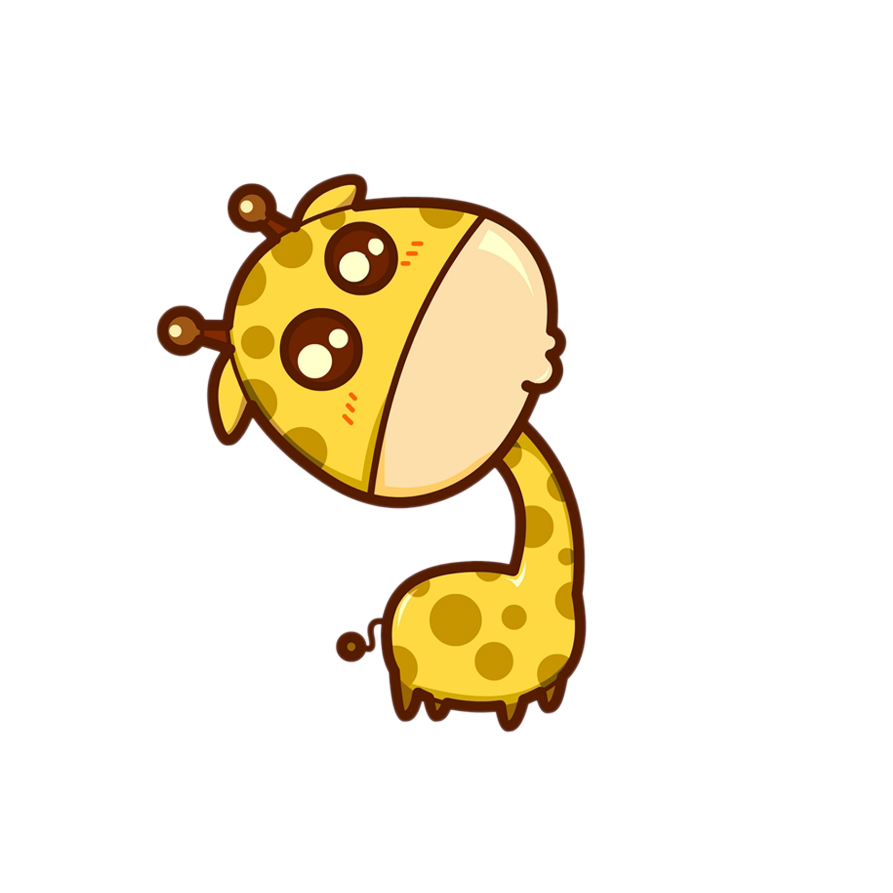 sóng vỗ
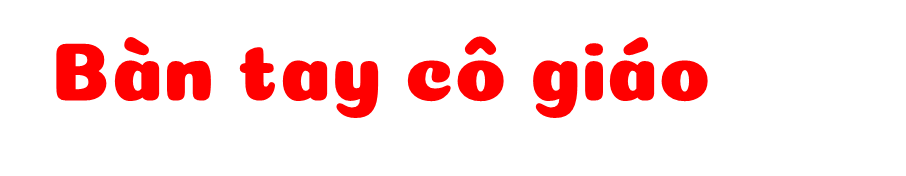 Một tờ giấy trắng
Cô gấp cong cong
Thoắt cái đã xong
Chiếc thuyền xinh quá!

Một tờ giấy đỏ
Mềm mại tay cô
Mặt trời đã phô
Nhiều tia nắng tỏa.
Thêm tờ xanh nữa
Cô cắt rất nhanh
Mặt nước dập dềnh
Quanh thuyền sóng lượn.

Như phép mầu nhiệm
Hiện trước mắt em:
Biển biếc bình minh
Rì rào sóng vỗ…
Biết bao điều lạ
Từ bàn tay cô.
(Nguyễn Trọng Hoàn)
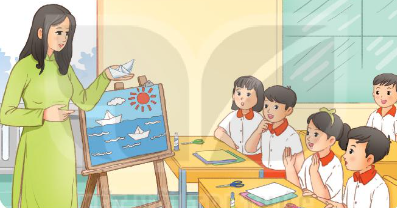 Ngắt nhịp thơ
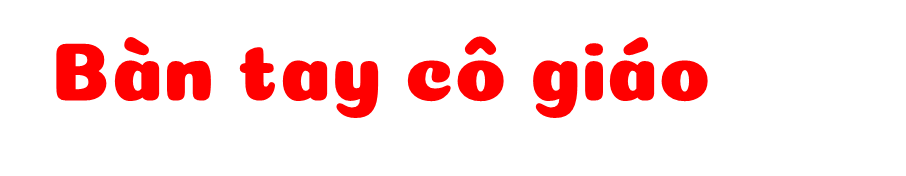 Thêm tờ xanh nữa
Cô cắt rất nhanh
Mặt nước dập dềnh
Quanh thuyền sóng lượn.
Như phép mầu nhiệm
Hiện trước mắt em:
Biển biếc bình minh
Rì rào sóng vỗ…
Biết bao điều lạ
Từ bàn tay cô.
(Nguyễn Trọng Hoàn)
Một tờ giấy trắng
Cô gấp cong cong
Thoắt cái đã xong
Chiếc thuyền xinh quá!
Một tờ giấy đỏ
Mềm mại tay cô
Mặt trời đã phô
Nhiều tia nắng tỏa.
3
1
4
2
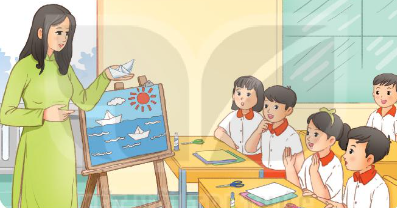 5
Cùng chia đoạn
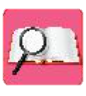 Luyện đọc nhóm
Yêu cầu
- Phân công đọc theo đoạn
- Tất cả thành viên đều đọc
- Giải nghĩa từ cùng nhau
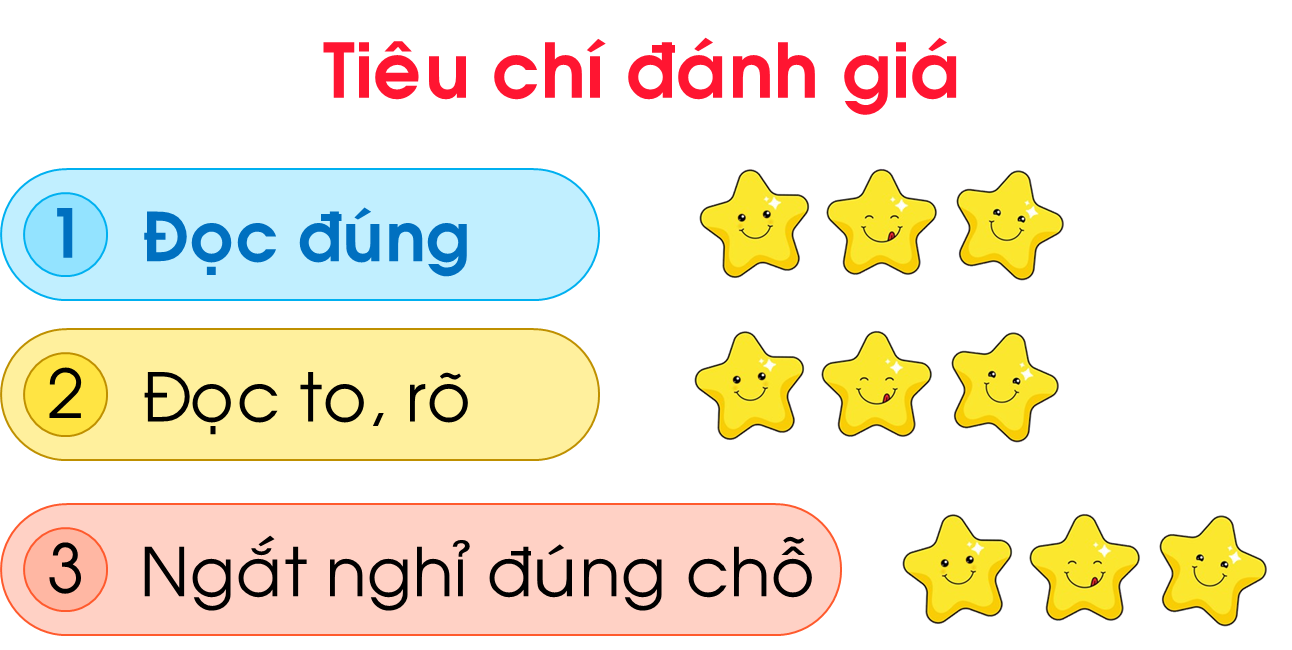 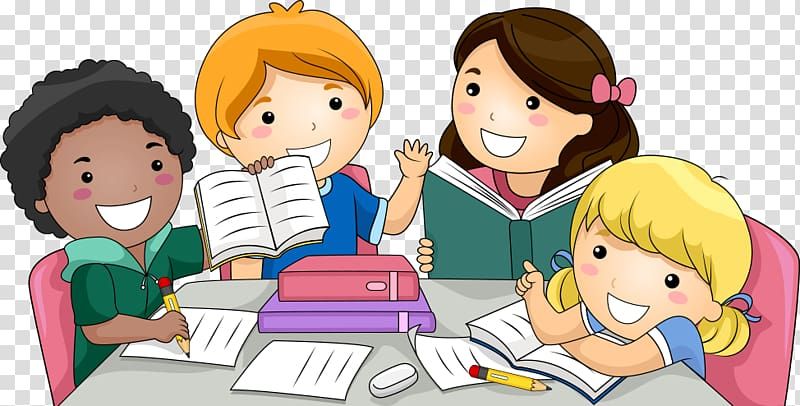 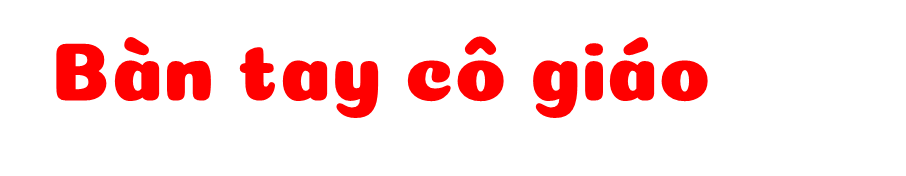 Thêm tờ xanh nữa
Cô cắt rất nhanh
Mặt nước dập dềnh
Quanh thuyền sóng lượn.
Như phép mầu nhiệm
Hiện trước mắt em:
Biển biếc bình minh
Rì rào sóng vỗ…
Biết bao điều lạ
Từ bàn tay cô.
(Nguyễn Trọng Hoàn)
Một tờ giấy trắng
Cô gấp cong cong
Thoắt cái đã xong
Chiếc thuyền xinh quá!
Một tờ giấy đỏ
Mềm mại tay cô
Mặt trời đã phô
Nhiều tia nắng tỏa.
3
1
4
2
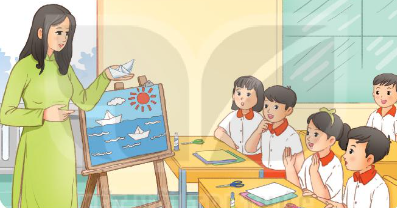 5
Đọc theo nhóm
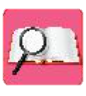 Luyện đọc toàn bài
Tiêu chí đánh giá
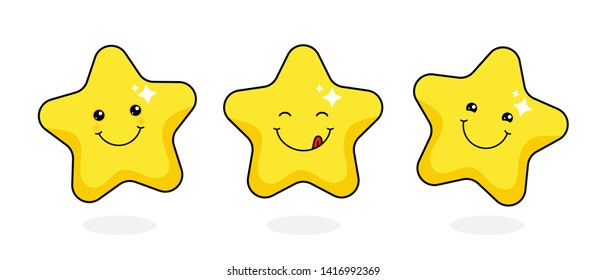 Đọc đúng
1
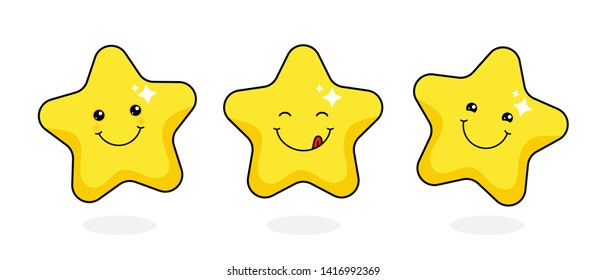 Đọc to, rõ
2
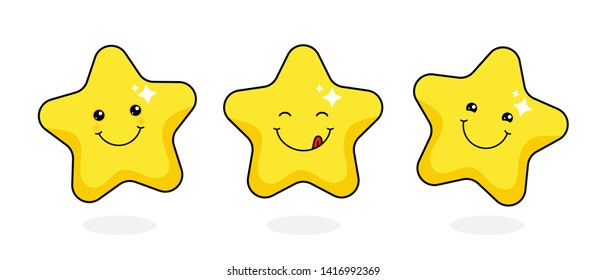 Ngắt nghỉ đúng chỗ
3
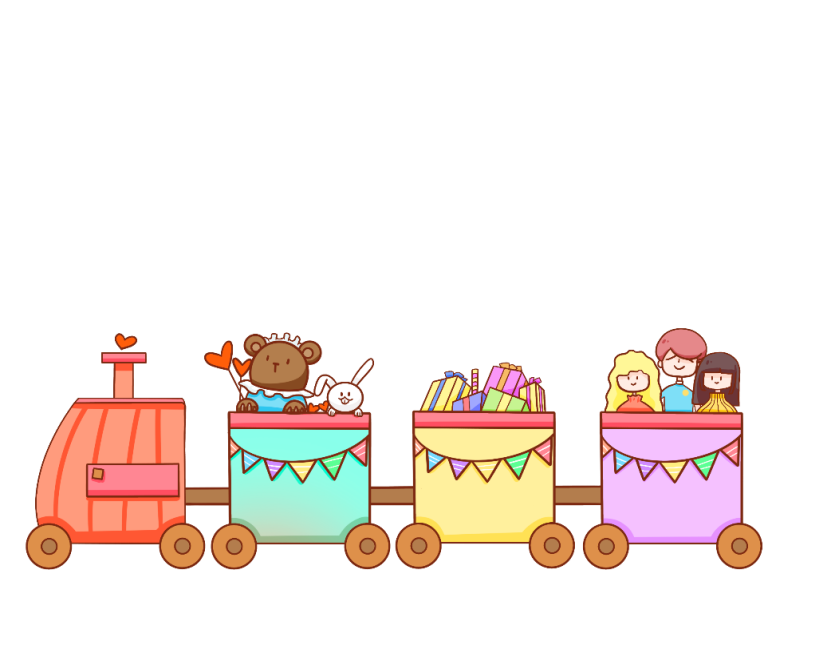 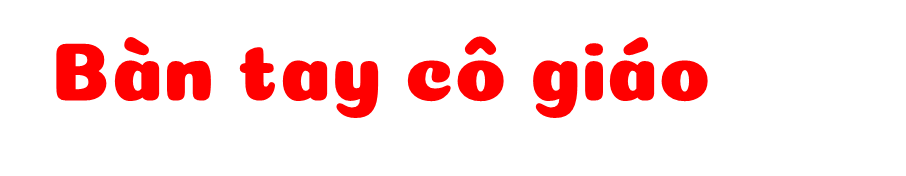 Thêm tờ xanh nữa
Cô cắt rất nhanh
Mặt nước dập dềnh
Quanh thuyền sóng lượn.
Như phép mầu nhiệm
Hiện trước mắt em:
Biển biếc bình minh
Rì rào sóng vỗ…
Biết bao điều lạ
Từ bàn tay cô.
(Nguyễn Trọng Hoàn)
Một tờ giấy trắng
Cô gấp cong cong
Thoắt cái đã xong
Chiếc thuyền xinh quá!
Một tờ giấy đỏ
Mềm mại tay cô
Mặt trời đã phô
Nhiều tia nắng tỏa.
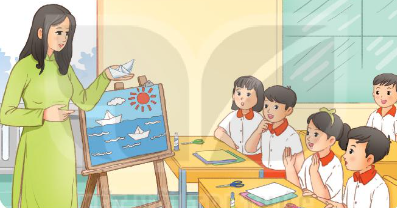 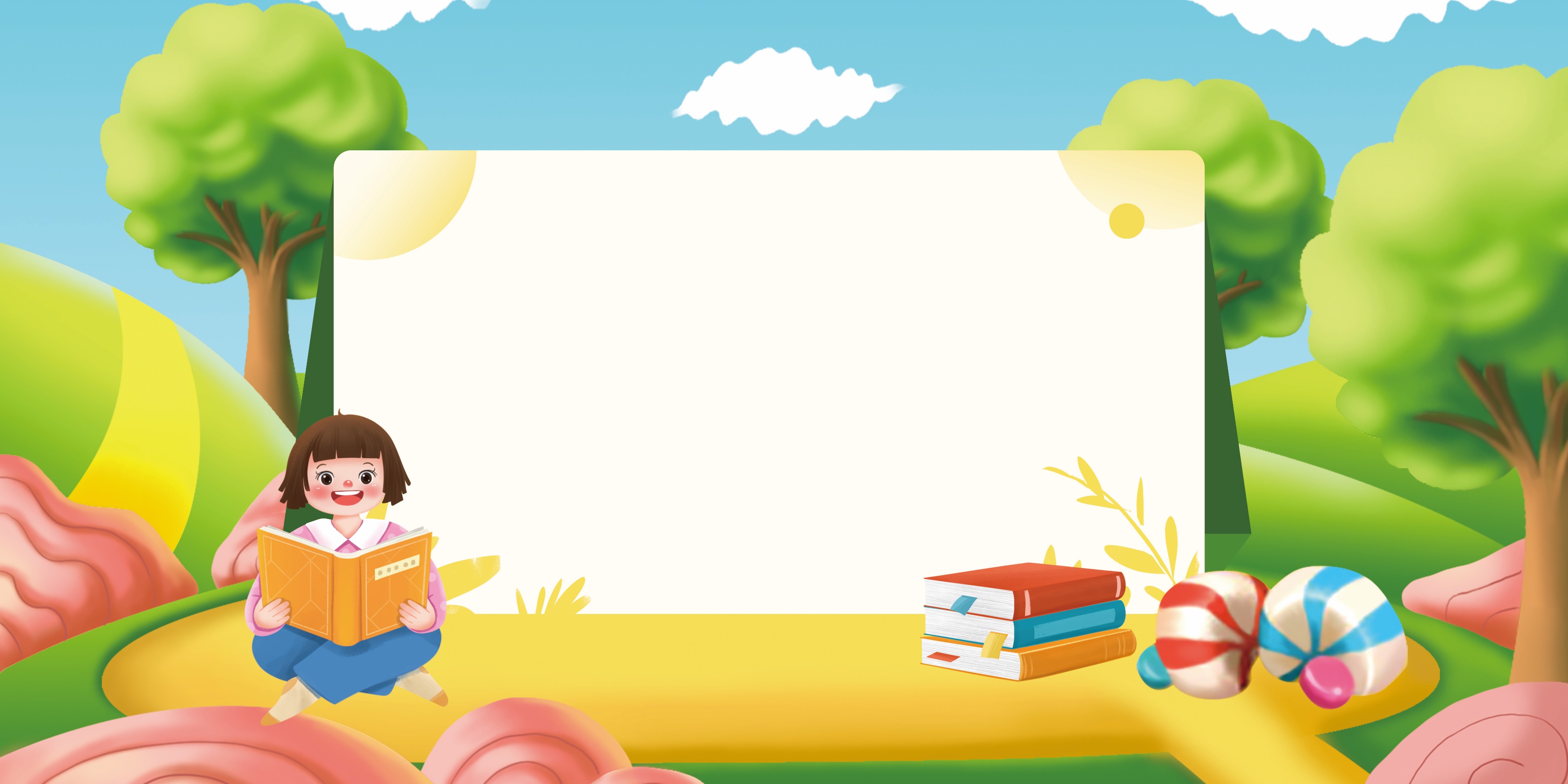 02
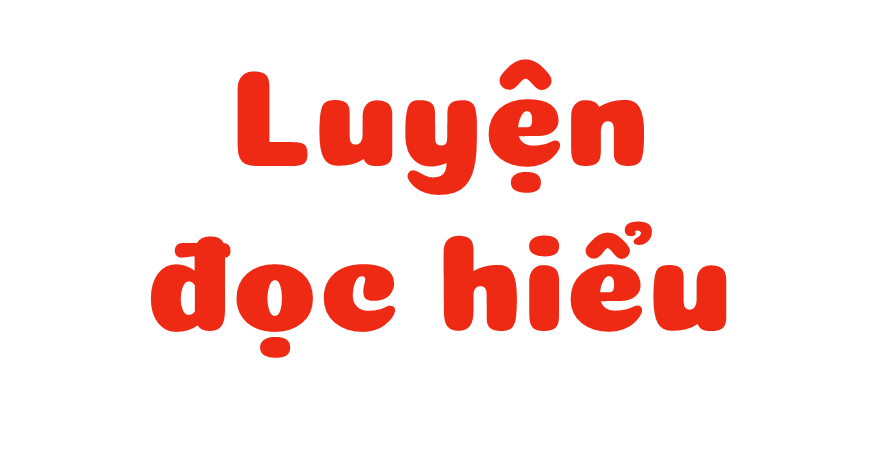 Giải nghĩa từ
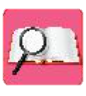 Trong bài “Bàn tay cô giáo” có từ nào em chưa hiểu nghĩa?
Cùng tìm hiểu
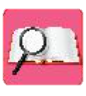 1
Chọn lời giải thích phù hợp với mỗi từ dưới đây:
dập dềnh
phô
rì rào
a. Mặt nước chuyển động lên xuống nhịp nhàng
b. Tiếng sóng vỗ nhỏ, êm nhẹ, phát ra đều đều liên tiếp
c. Để lộ ra, bày ra
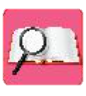 Cùng tìm hiểu
Từ các tờ giấy, cô giáo đã làm ra những gì? (ghép từ ngữ ở cột A với từ ngữ phù hợp ở cột B)
2
Tờ giấy trắng
mặt trời tỏa nắng
Tờ giấy đỏ
mặt nước dập dềnh
Tờ giấy xanh
chiếc thuyền
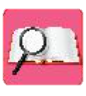 Cùng tìm hiểu
Theo em, 2 dòng thơ "Biết bao điều lạ/Từ bàn tay cô" muốn nói điều gì? Chọn câu trả lời hoặc nên ý kiến khác của em.
3
a. Cô có phép màu
b. Cô rất khéo tay
c. Nêu ý kiến khác của em
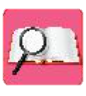 Cùng tìm hiểu
Tìm những câu thơ nói về sự khéo léo của cô giáo khi hướng dẫn học sinh làm thủ công.
4
Những câu thơ nói về sự khéo léo của cô giáo khi hướng dẫn học sinh làm thủ công là:
- Cô gấp cong cong
-  Thoắt cái đã xong
- Mềm mại tay cô
- Cô cắt rất nhanh
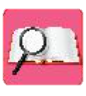 Cùng tìm hiểu
Dựa vào bài thơ, em hãy giới thiệu bức tranh mà cô giáo đã tạo ra.
5
Bằng các tờ giấy màu, cô giáo đã tạo ra một bức tranh rất đẹp. Trong bức tranh, ông mặt trời đang tỏa những tia nắng, chiếu xuống cảnh vật. Những chiếc thuyền trắng trôi dập dềnh cùng những con sóng trên mặt biển.
Nội dung bài học
Bài thơ nói về sự khéo léo từ bàn tay cô giáo. Cô đã tạo ra một bức tranh có cảnh biển bình minh bằng những tờ giấy màu trước mắt các bạn nhỏ.
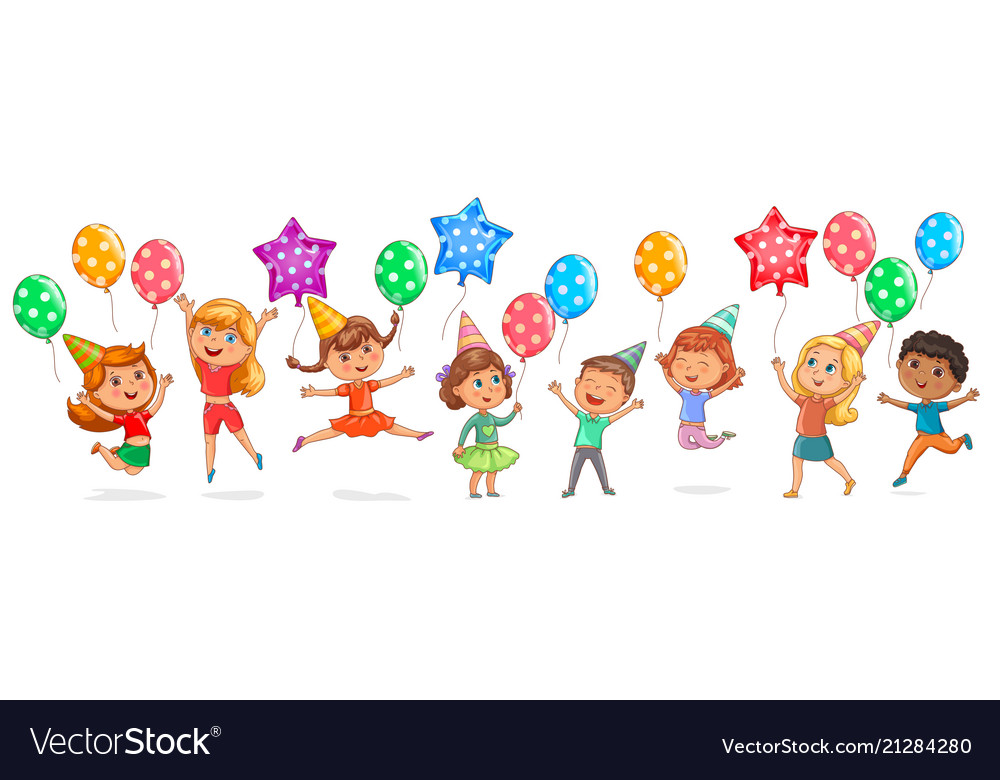 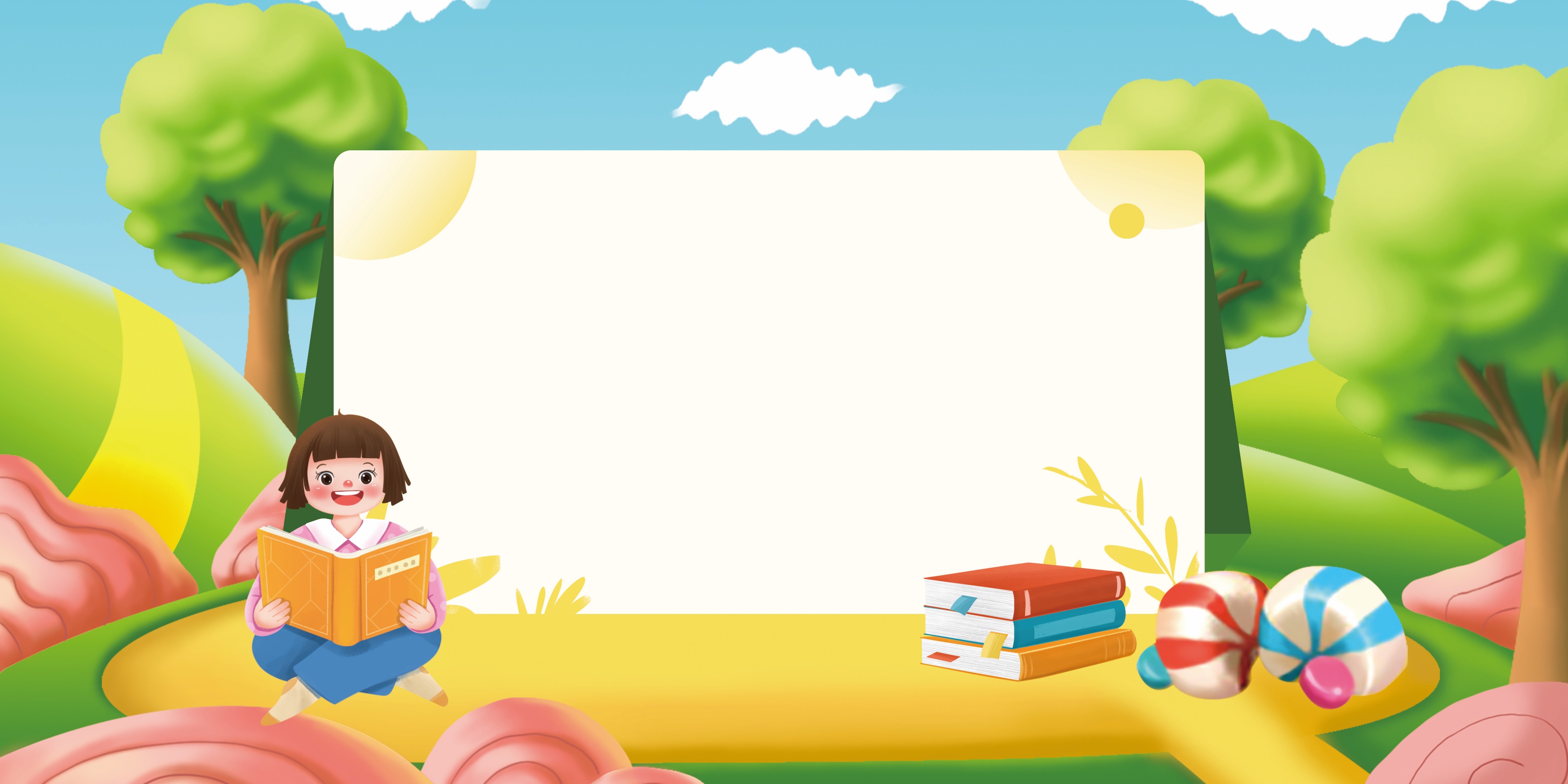 03
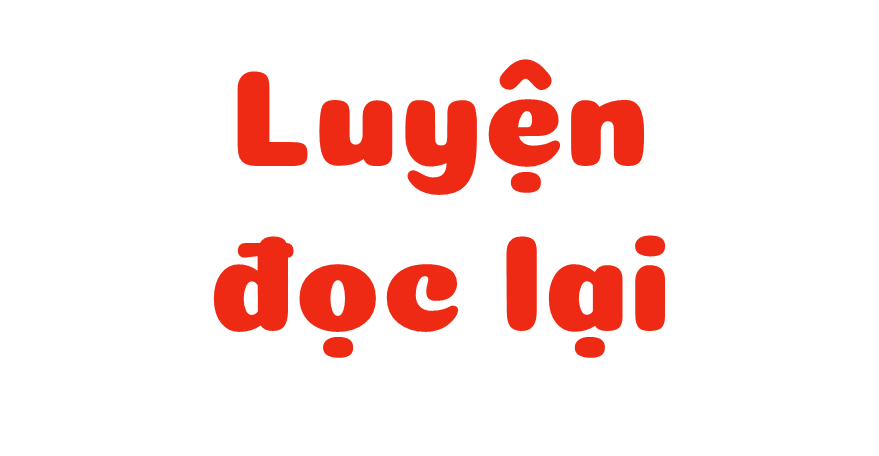 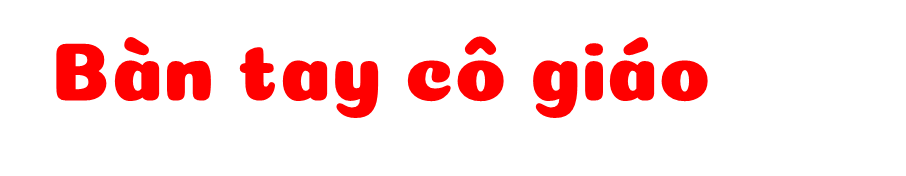 Thêm tờ xanh nữa
Cô cắt rất nhanh
Mặt nước dập dềnh
Quanh thuyền sóng lượn.
Như phép mầu nhiệm
Hiện trước mắt em:
Biển biếc bình minh
Rì rào sóng vỗ…
Biết bao điều lạ
Từ bàn tay cô.
(Nguyễn Trọng Hoàn)
Một tờ giấy trắng
Cô gấp cong cong
Thoắt cái đã xong
Chiếc thuyền xinh quá!
Một tờ giấy đỏ
Mềm mại tay cô
Mặt trời đã phô
Nhiều tia nắng tỏa.
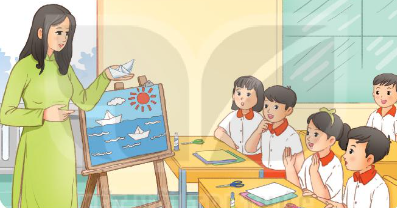 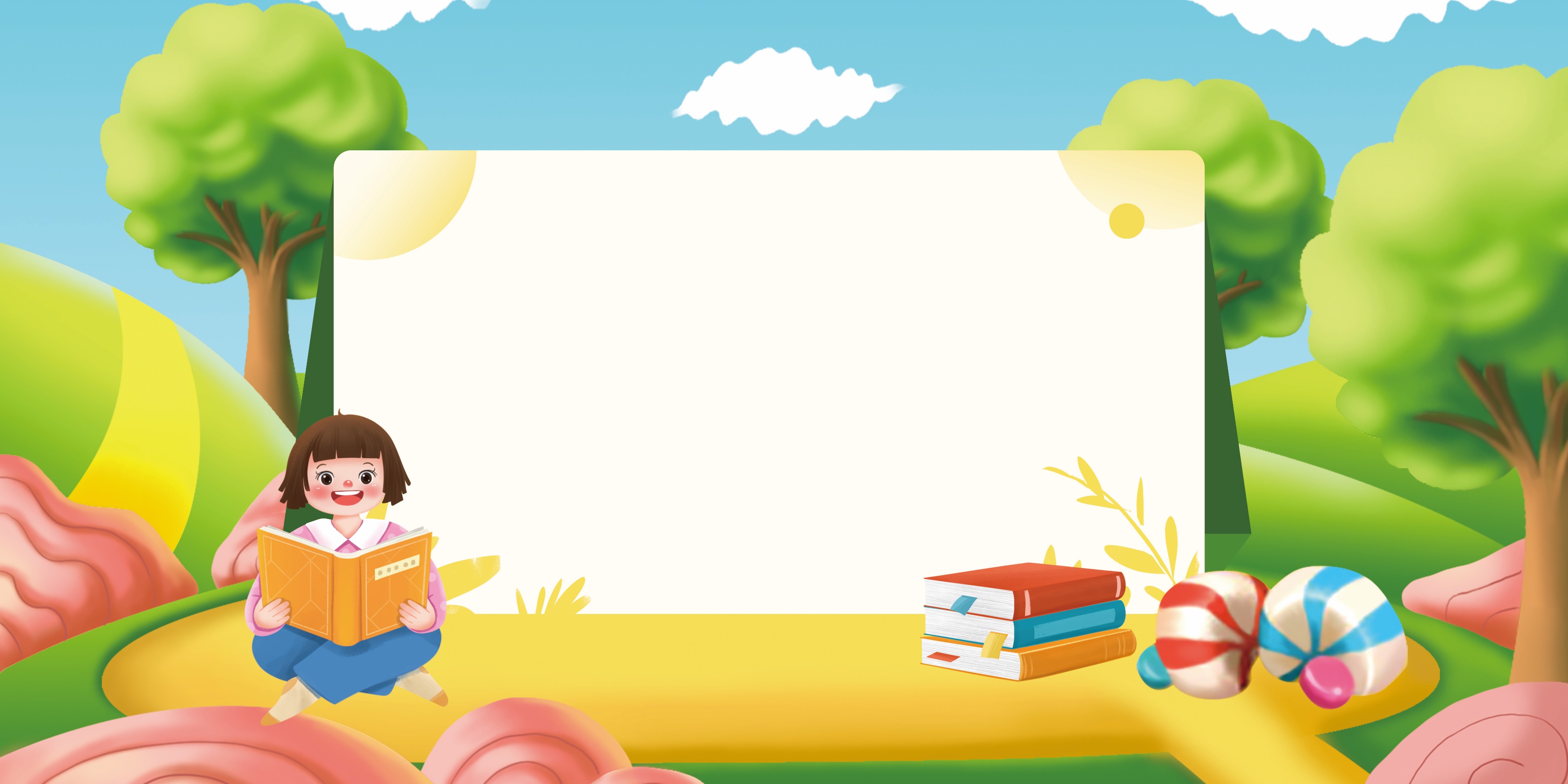 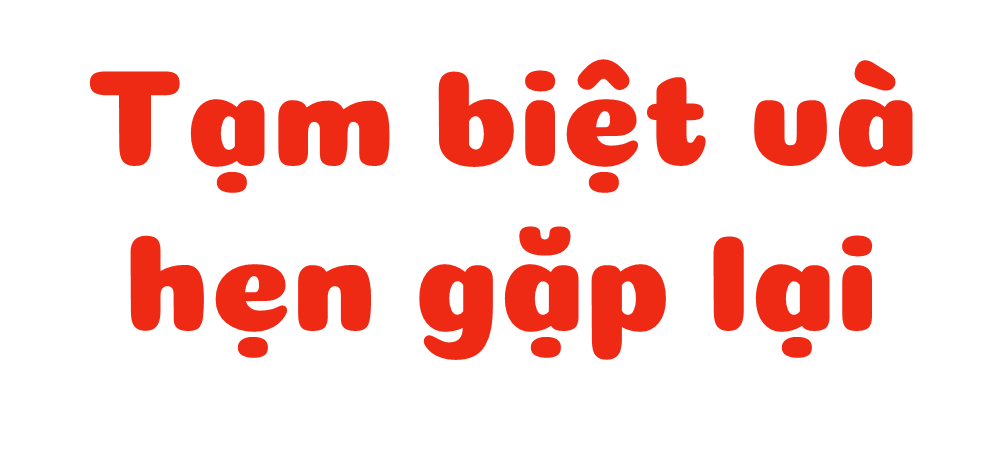